Erve de Boer
Presentatie 31-3-2021
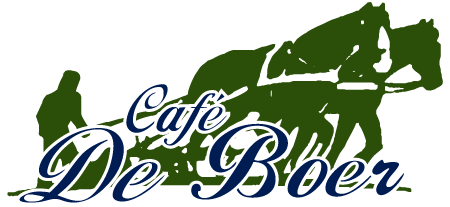 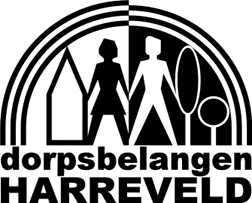 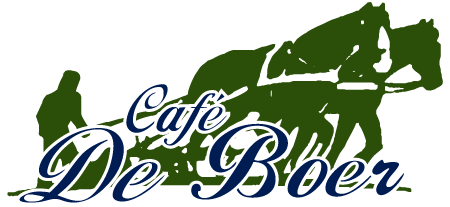 Erve de Boer
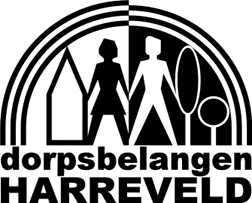 Presentatie 31-3-2021